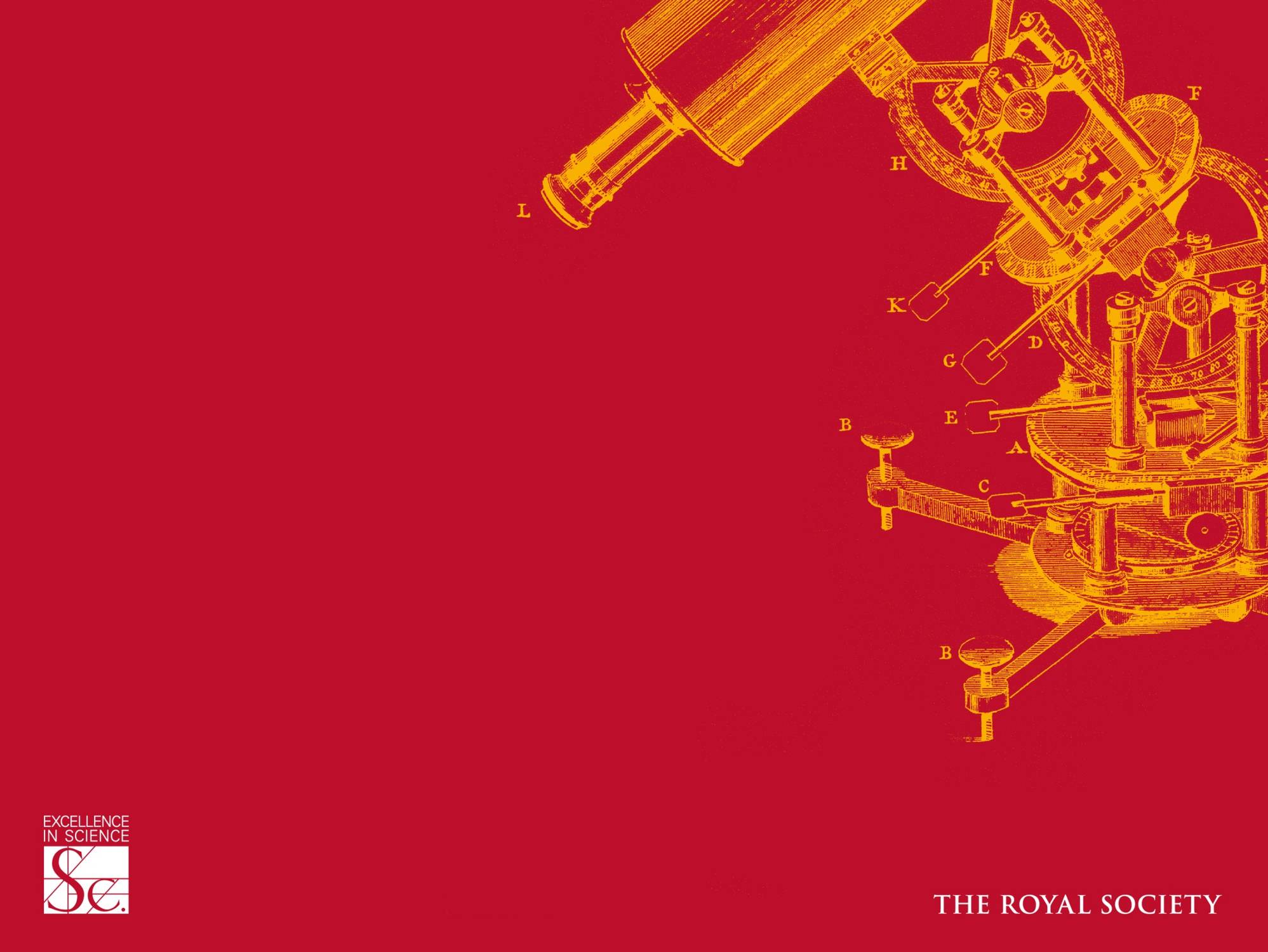 Shale gas extraction in the UK: a review of hydraulic fracturingBen KoppelmanScience Policy Centre
[Speaker Notes: RS is the national academy of science
Science Policy Centre- advice to government on scientific aspects of public policy
For the last 12-18 months, we have been undertaking a major project for the UK’s FCO. Francis, Wyn and John have been members of an interdisciplinary board overlooking this project]
Government response 

Industry response

Other developments
Government response
Impact
“I have also had the benefit of the comprehensive and authoritative review of the risks of fracking by the Royal Society... 

... the Government accepts all the recommendations of the academies’ report. Work is already in hand to implement these recommendations”
Government response I
Groundwater contamination
Post abandonment monitoring 

2. Well integrity
Independence of well examiner
Onsite inspections

3. Induced seismicity
Fracturing plan
Government response II
4. Methane leakage
DECC study 



5. Water management
Onshore disposal?


6. Environmental risks
Guidelines by Cranfield University
Government response III
7. Risk management
Onshore safety case?


8/9. Regulatory capacity and coordination
Office of Unconventional Gas and Oil (OffUGo)

10. Research needs
Industry  response
UK Onshore Operators Group
Engage local communities on sweeteners

Engage government on streamlining the planning process

Learns lessons from other sectors?
Other developments
Parliament
Energy and Climate Change Select Committee

All-Party Parliamentary Group for Unconventional Oil and Gas